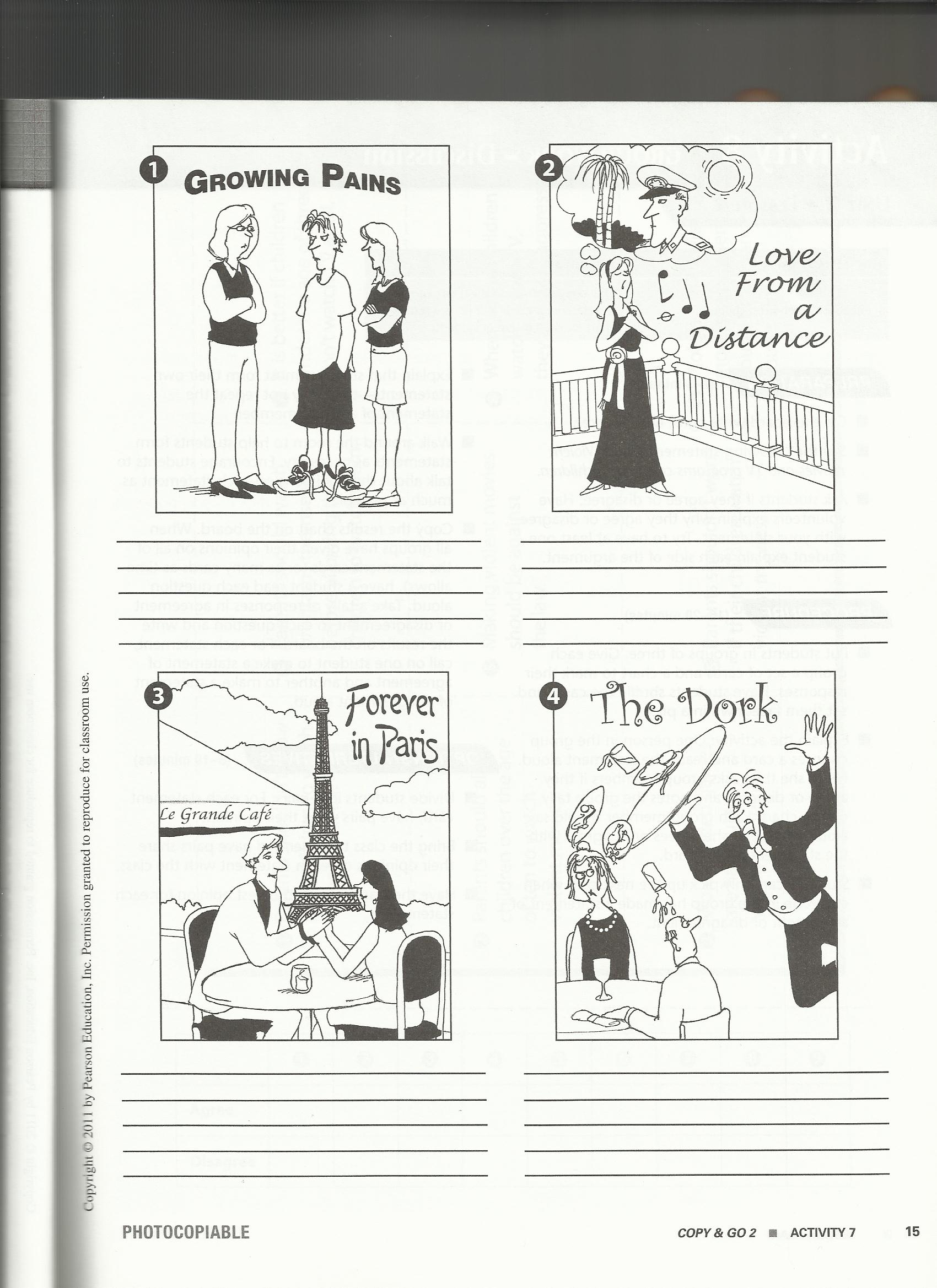 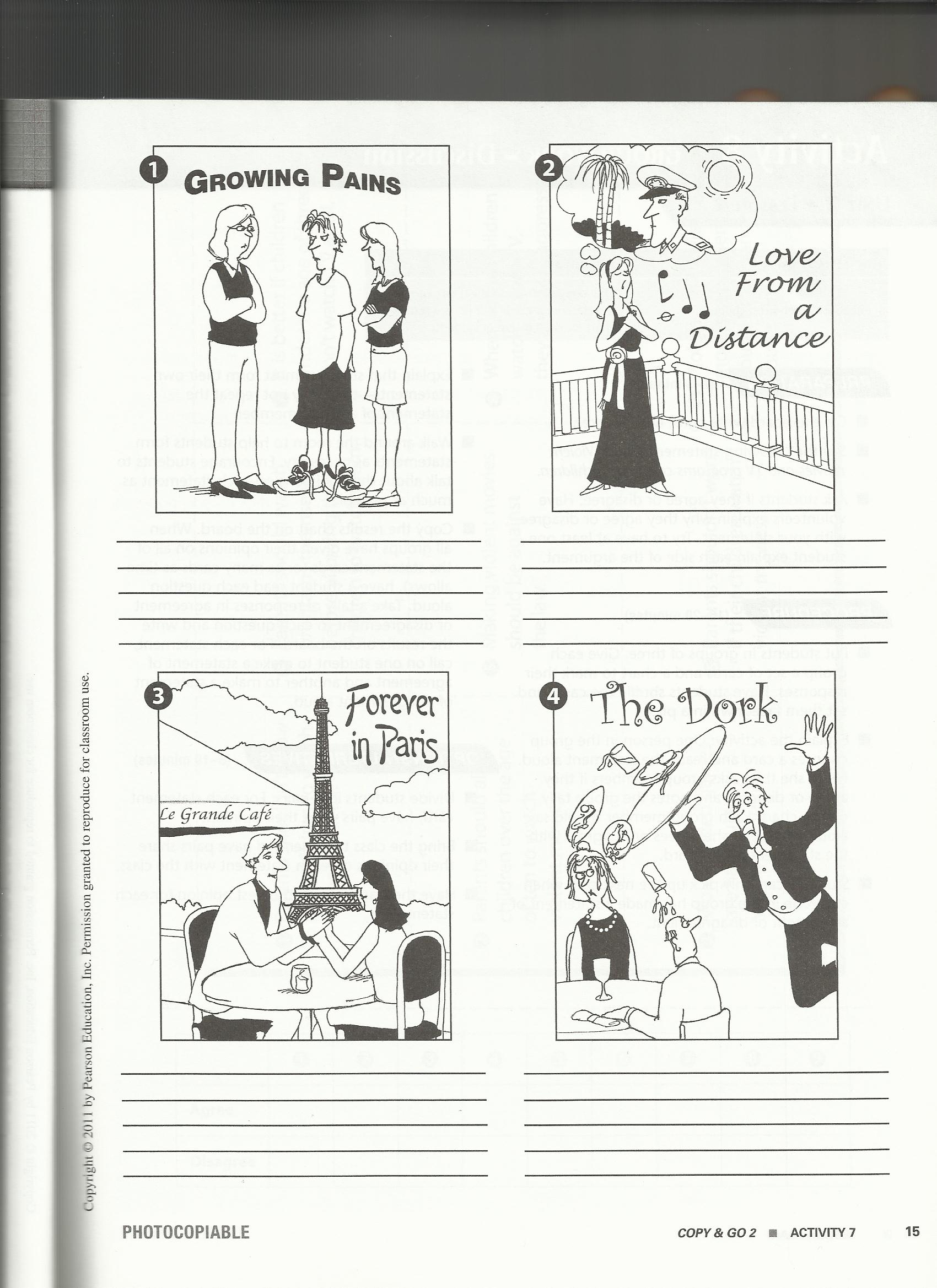 PROJECT
Elaborate a POSTER
(Teams of three 
HAND OUT may 14th)




Create a PLOT (film)
Give it an innovative TITTLE
Identify the GENRE
Include CHARACTERS(who stars in )
Describe the STORY of the movie
(use adjectives and vocabulary from unit)
Size tabloid colored, do not use names or pictures of known film
(you need to have the same plot saved to be presented in class on may 22nd and voted, best wins  extra pts third period)